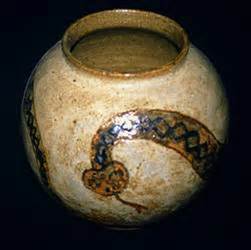 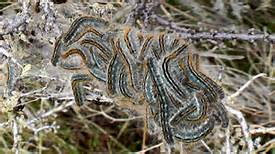 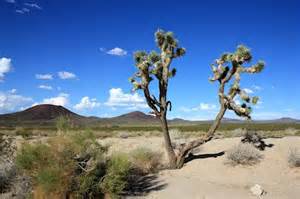 Mojave
By Grace  and Nicole
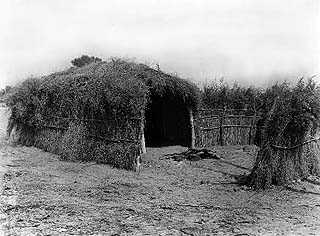 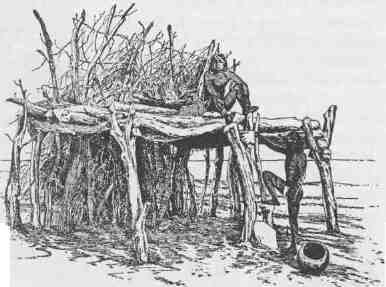 Location
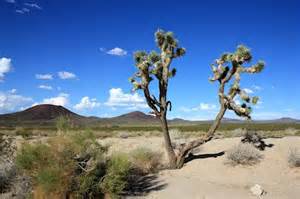 They lived in the Mojave desert.
They  lived in Southeastern California.
Shelter
They built homes out of willow poles covered  with grass and sticks.
They built small  shelters and doors.
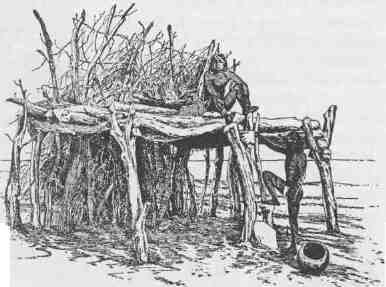 Food
They ate toasted tent caterpillars, ducks, rats, wild plants and roots.
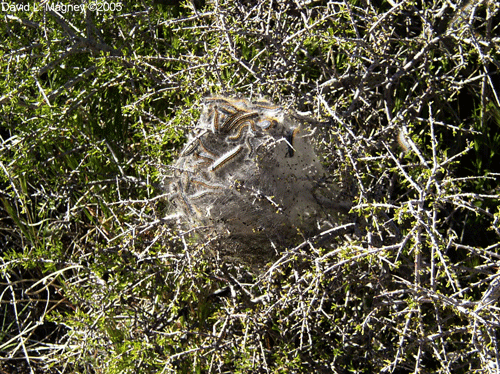 Culture
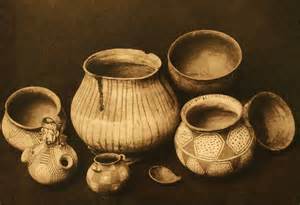 They wove baskets from plants.
They made clay pots.
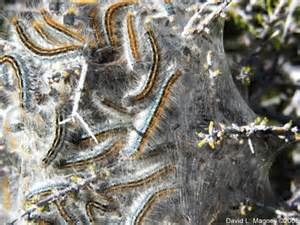